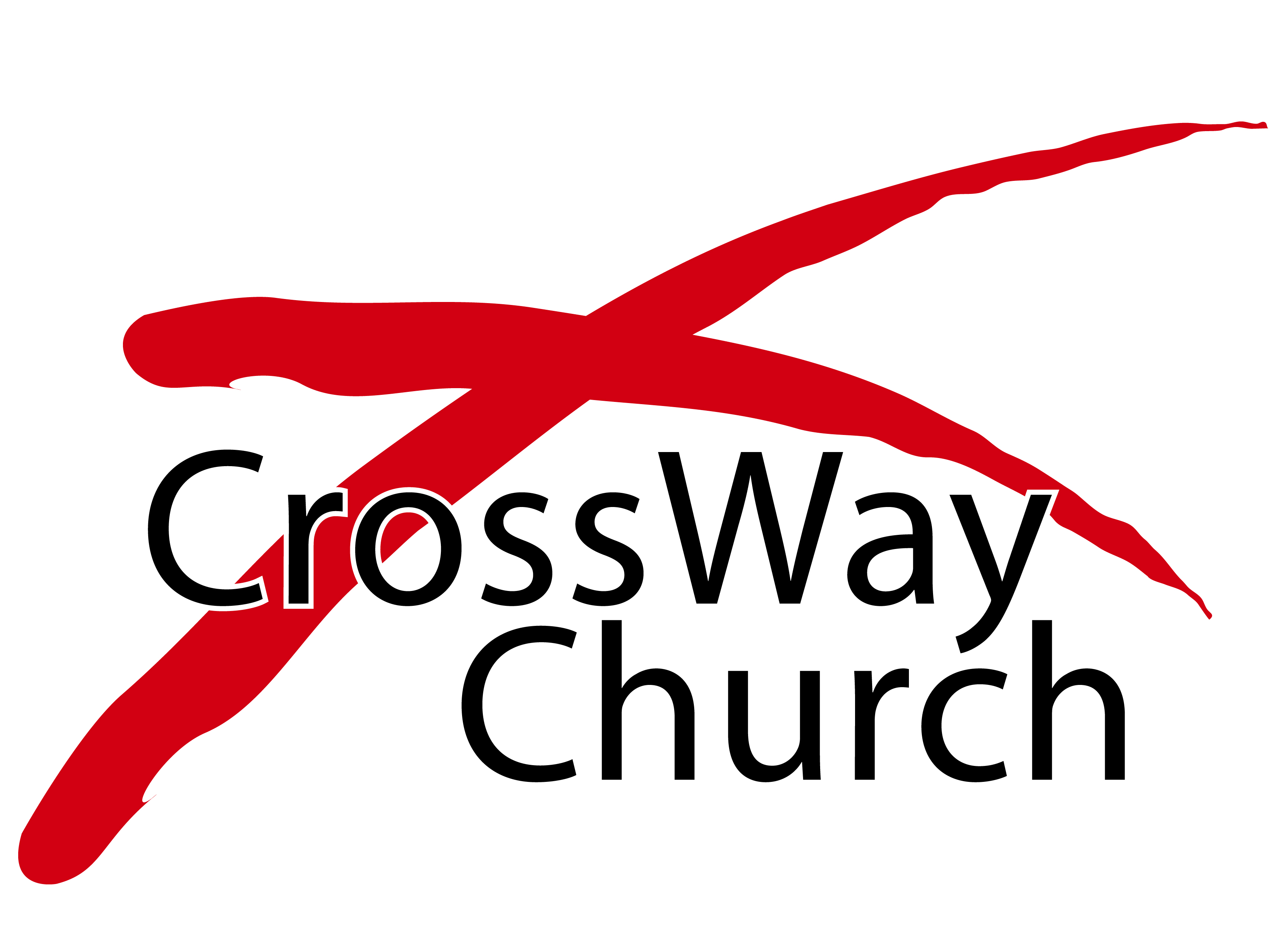 Are You Ready for Christmas?
Advent: Hopeful Anticipation Series [1]
Luke 1:5-17
December 7, 2014
Pastor Paul K. Kim
ADVENT: PREPARING FOR THE COMING OF THE LORD
This preparation is NOT by getting ready with Christmas gifts. 

This preparation is NOT by getting ready the Christmas spirit. 

This preparation is NOT by getting ready with Christmas gatherings & parties. 

This preparation is by getting ourselves ready for the coming of the Lord.
Joy to the world! the Lord is come! Let earth receive her King; Let every heart prepare Him room,And heaven and nature sing. Isaac Watts [1719]

16 And he will turn many of the children of Israel to the Lord their God, 17 and he will go before him in the spirit and power of Elijah, to turn the hearts of the fathers to the children, and the disobedient to the wisdom of the just, to make ready for the Lord a people prepared.”Luke 1:16-17
FOUR PRUDENT WAYS OF PREPARING FOR CHRISTMAS
1)   Prepare for Christmas by reflecting on your need for a savior. 

And when Jesus heard it, he said to them, “Those who are well have no need of a physician, but those who are sick. I came not to call the righteous, but sinners.”Mark 2:17

All these things my hand has made, and so all these things came to be, declares the LORD. But this is the one to whom I will look: he who is humble and contrite in spirit and trembles at my word.Isaiah 66:2

Before Jesus becomes the Good News, we need to realize our own need for a Savior.
Without this awareness and confession, there is no true joy because there is no need.
Embracing our spiritual poverty is the pathway to joy!
Not All Can Wait

Celebrating Advent means learning how to wait . . . Not all can wait—certainly not those who are satisfied, contented, and feel that they live in the best of all possible worlds! Those who learn to wait are uneasy about their way of life, but yet have seen a vision of greatness in the world of the future and are patiently expecting its fulfillment. The celebration of Advent is possible only to those who are troubled in soul, who know themselves to be poor and imperfect, and who look forward to something greater to come. For these, it is enough to wait in humble fear until the Holy One himself comes down to us, God in the child in the manger. God comes. The Lord Jesus comes. Christmas comes. Christians rejoice!
 — Dietrich Bonhoeffer
FOUR PRUDENT WAYS OF PREPARING FOR CHRISTMAS
2)   Prepare for Christmas by making room in your heart for Christ through repentance and surrender. 

Let us test and examine our ways,
 and return to the Lord!
Lamentations 3:40

23 Search me, O God, and know my heart! Try me and know my thoughts!24 And see if there be any grievous way in me, and lead me in the way everlasting!
Psalm 139:23-24

Making room in our hearts means to purge our sins and sinful ways that displease Christ the Lord.
During Advent, our hearts are ready through repentance. 
We need not only soul-searching but Spirit-dependence in this.
FOUR PRUDENT WAYS OF PREPARING FOR CHRISTMAS
3)   Prepare for Christmas by cultivating a God-centered excitement anticipation and about the coming Christ in your home. 

Rejoice greatly, O daughter of Zion!    Shout aloud, O daughter of Jerusalem!Behold, your king is coming to you; righteous and having salvation is he.Zechariah 9:9a

 He who testifies to these things says, “Surely I am coming soon.” Amen. Come, Lord Jesus!Revelation 22:20

We must be countercultural in this: simplify & focus on Christ!
At home, our example for the children is crucial for this.
Our excitement ought NOT to be from materialistic things and gatherings but from the Lord Jesus—our Savior and King.
FOUR PRUDENT WAYS OF PREPARING FOR CHRISTMAS
4)   Prepare for Christmas by treasuring the Word about Christ in your heart. 

18 And all who heard it wondered at what the shepherds told them.19 But Mary treasured up all these things, pondering them in her heart. 
Luke 2:18-19

 They said to each other, “Did not our hearts burn within us while he talked to us on the road, while he opened to us the Scriptures?”
Luke 22:34

Draw near to the heart of Christ—in Scripture.
Draw near to the promises and stories about promised Christ.
From these, come and adore Christ the Lord in your daily walk as well as in corporate worship during the Advent.
THREE PRACTICAL QUESTIONS FOR OUR EVERYDAY LIFE
In what ways are you more convinced of your own need for a Savior?

What would you to cultivate a God-centered anticipation and excitement in your home? What is your first step?

What would it mean for you to grow deeper in your love and adoration for Christ in this Advent? What is your first step?
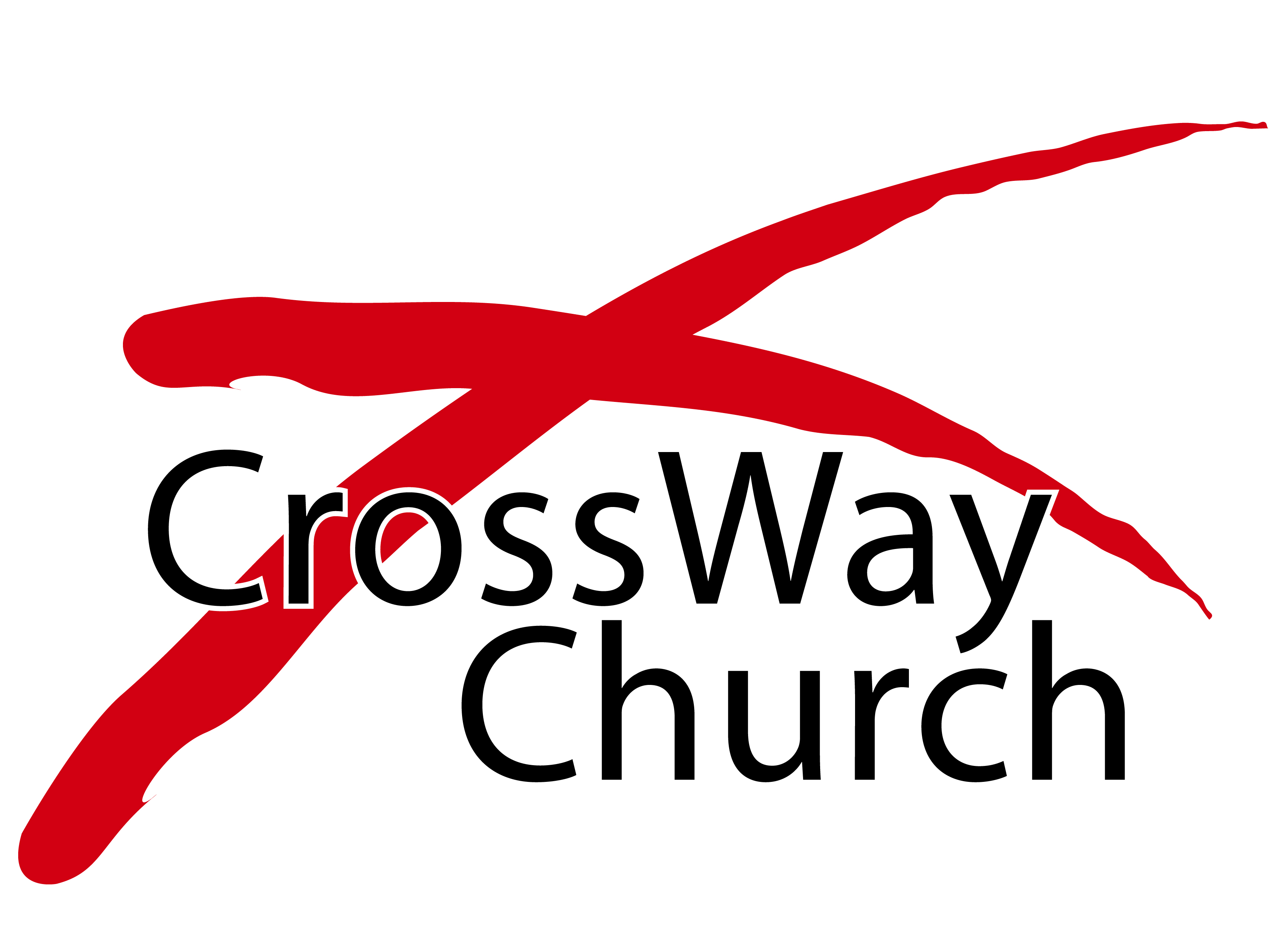